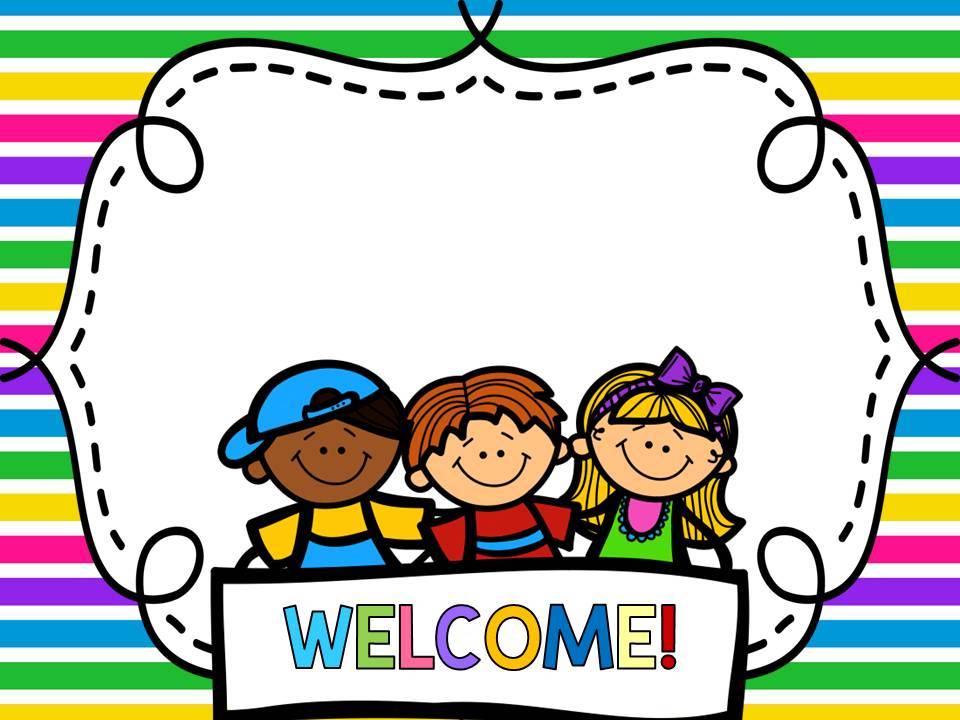 Ms. Terri Buonomo - Room 223 
Reading             
Mr. Zachary Clark - Room 222
Math
Ms. Lixie Gomez - Room 228
Writing/Science/Social Studies
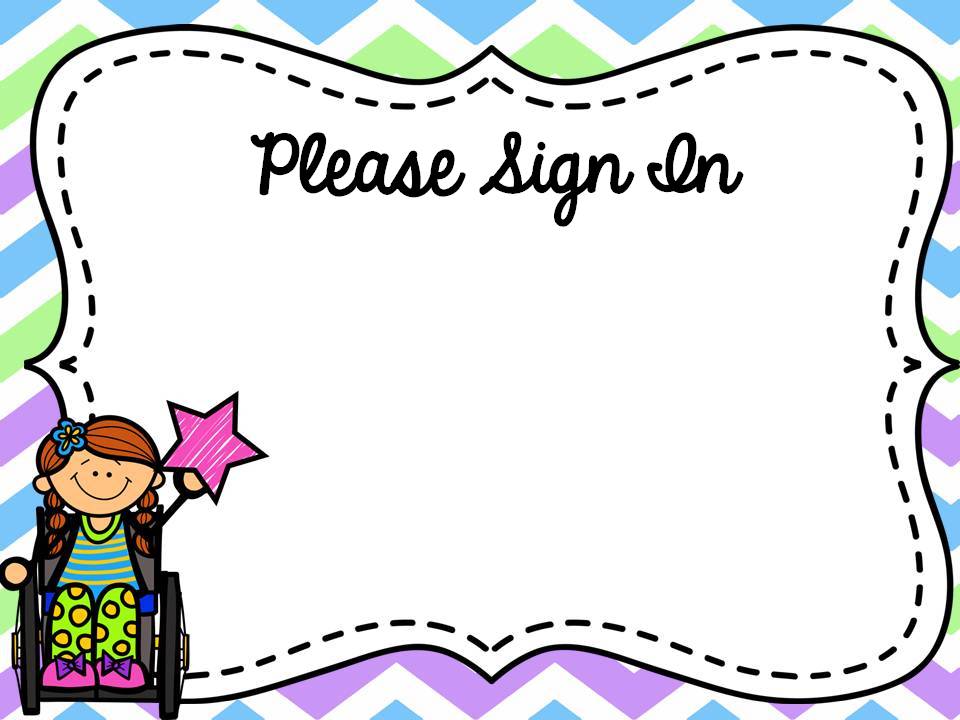 Please remember to sign in on the sign in sheet located in the hallway!
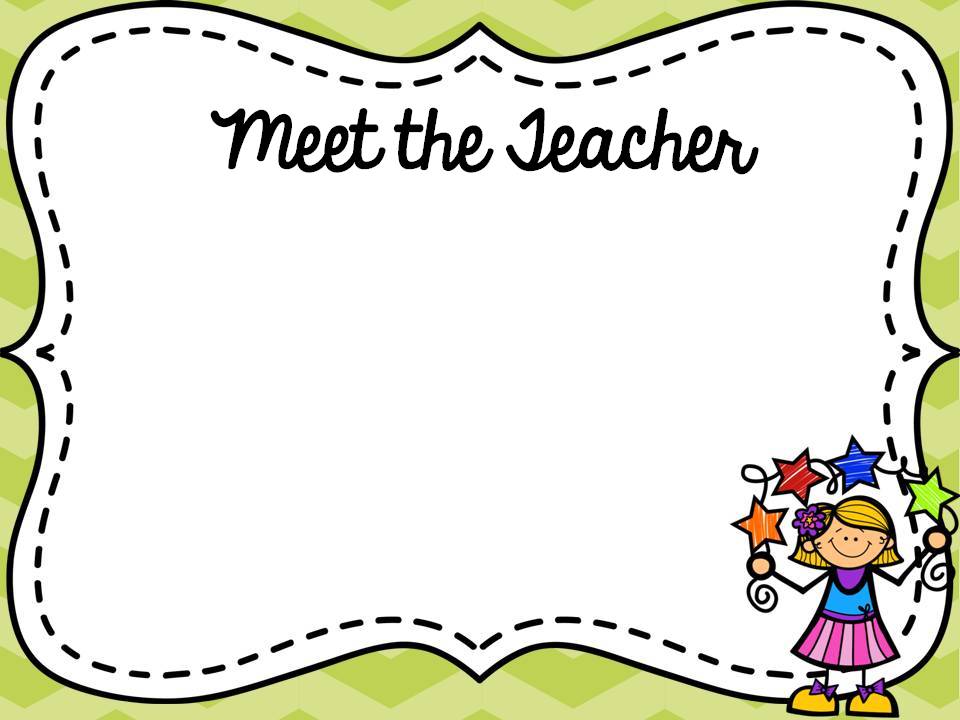 Terri Buonomo
Subject Taught: Reading
Bachelor of Arts in Communication Arts from Fairfield University and Master of Arts in Education from 
Sacred Heart University.
8th year teaching in Perth Amboy; 24 years
total
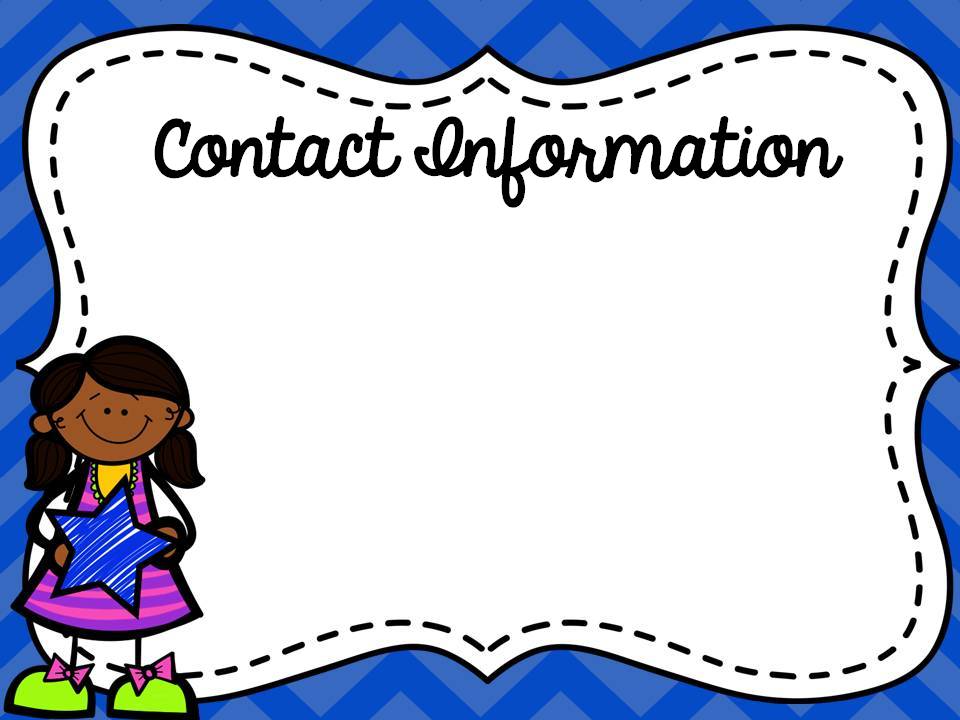 email- terebuonomo@paps.net 
My personal- 732-659-0802 
School’s Number- (732) 376-6050
Website: https://sites.google.com/paps.net/msbuonomo-2020-2021/home
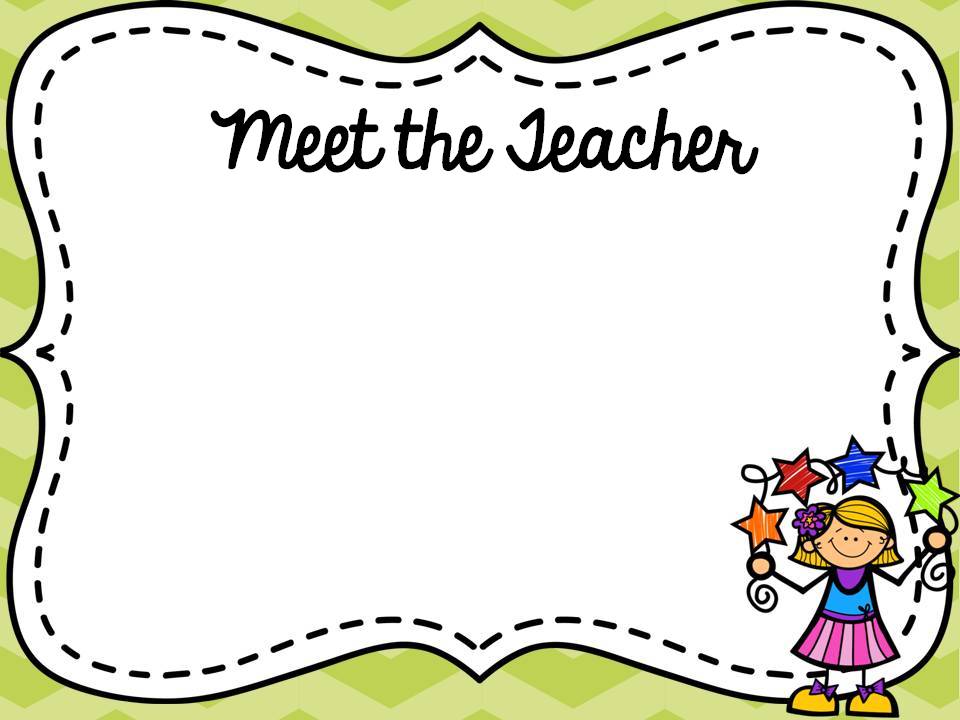 Mr. Zachary Clark
Subject Taught: Math

B.S. DEGREE ECONOMICS / KEAN UNIVERSITY
SECOND YEAR TEACHING IN PERTH AMBOY
MATH/ECONOMICS TUTOR FOR 5 YEARS
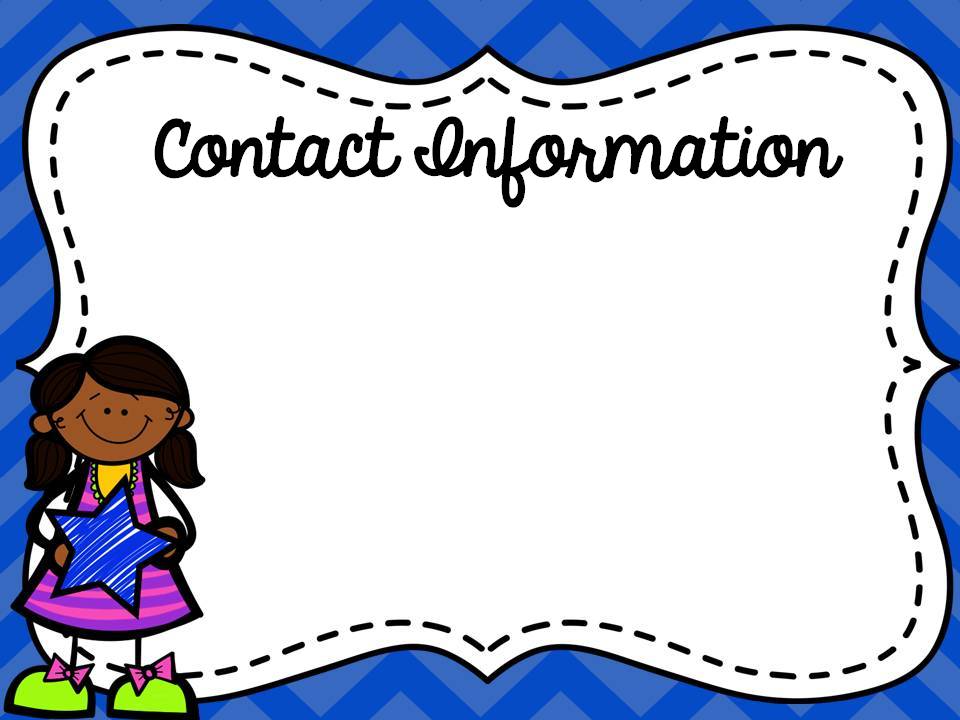 Mr. Clark

email: zachclark@paps.net
School’s Number: (732) 376-6050
Personal: (732) 850-1934
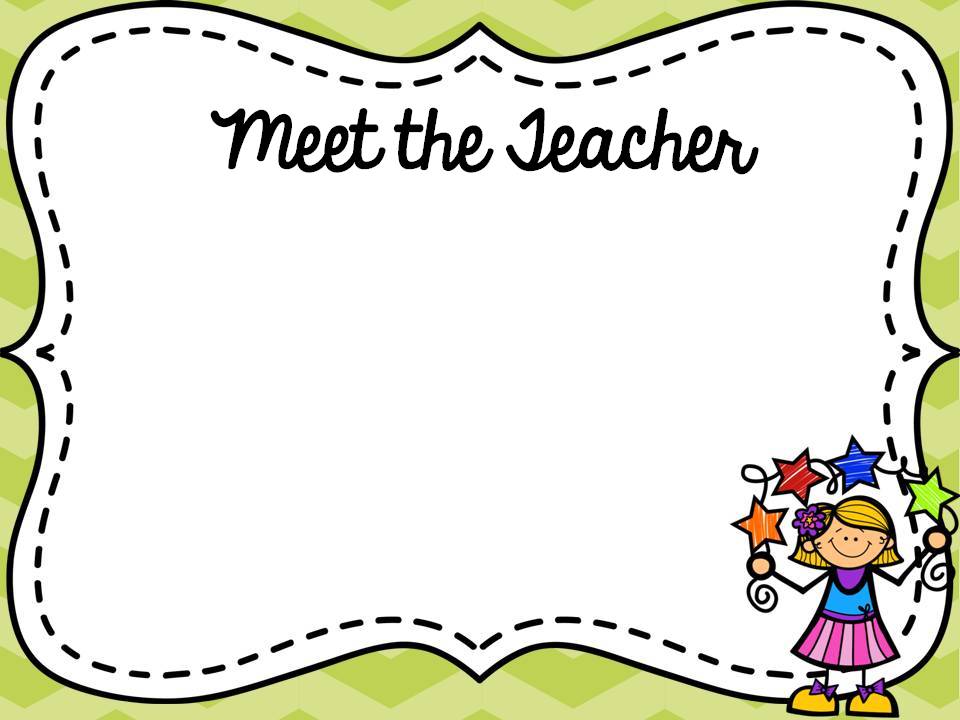 Ms. Gomez
Subjects: Writing, Science, SS

Bachelor of Science in Network and Communications Management and Masters in Curriculum and Instruction with a focus on Technology
21 years teaching in Perth Amboy (Kinder - Adults)
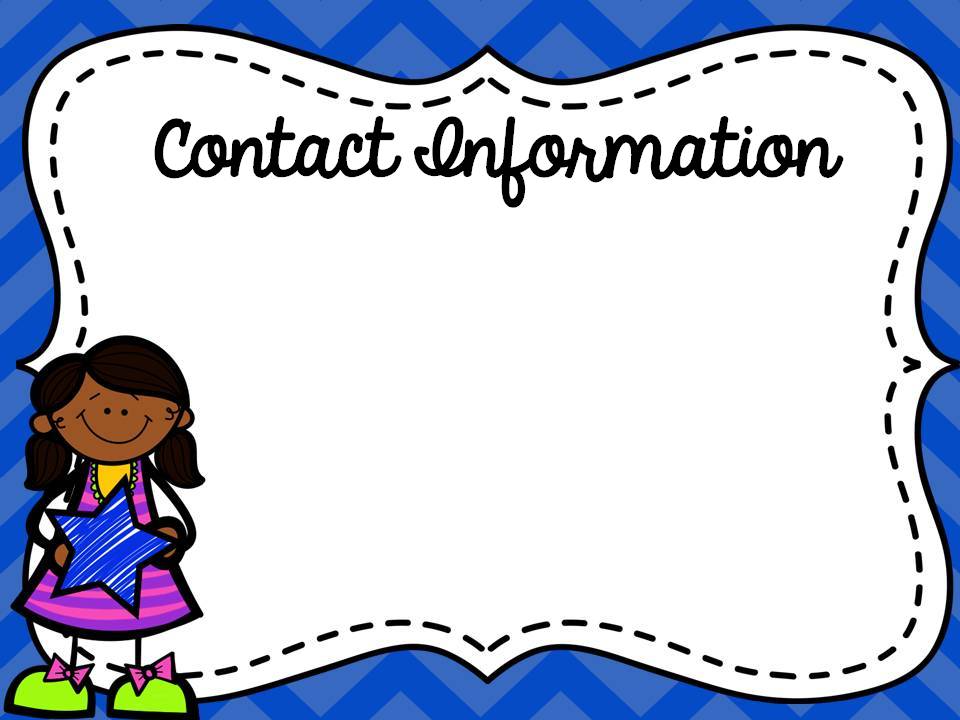 Ms. Gomez

email: lixigomez@paps.net
Google Voice: (732) 588-8027
Remind Code: @dha7dg
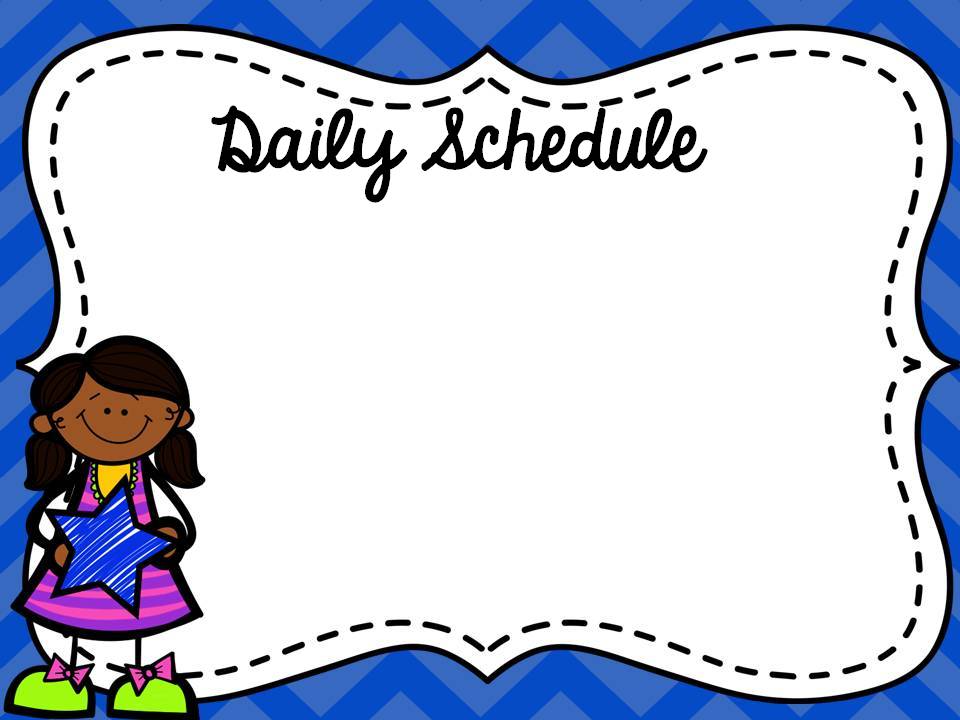 Daily blocks (90 minutes) of both Math and Language Arts
45 minutes of Writing Daily
Science and Social Studies alternate on A and B weeks
Special schedules by Homeroom
Lunch/Recess daily
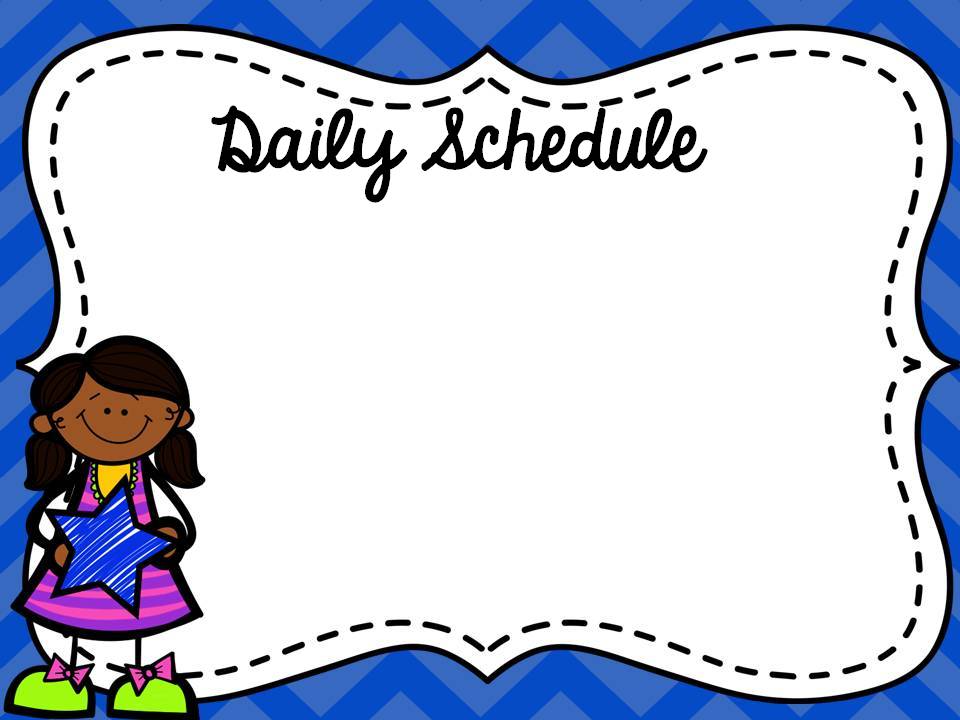 Specials (Ms. Buonomo):

Monday - Gym
Tuesday  - Music
Wednesday - Gym
Thursday - Health and Technology/Media
Friday - Art
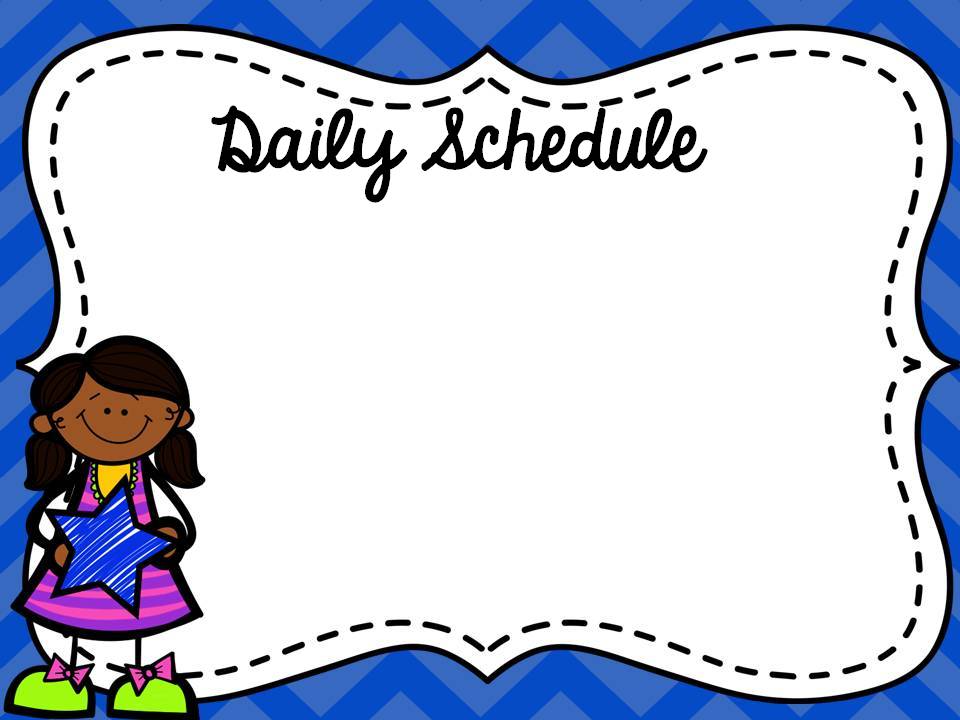 Specials (Mr. Clark):

Monday - Gym
Tuesday  - Music
Wednesday - Health
Thursday - Gym and Technology/Media
Friday - Art
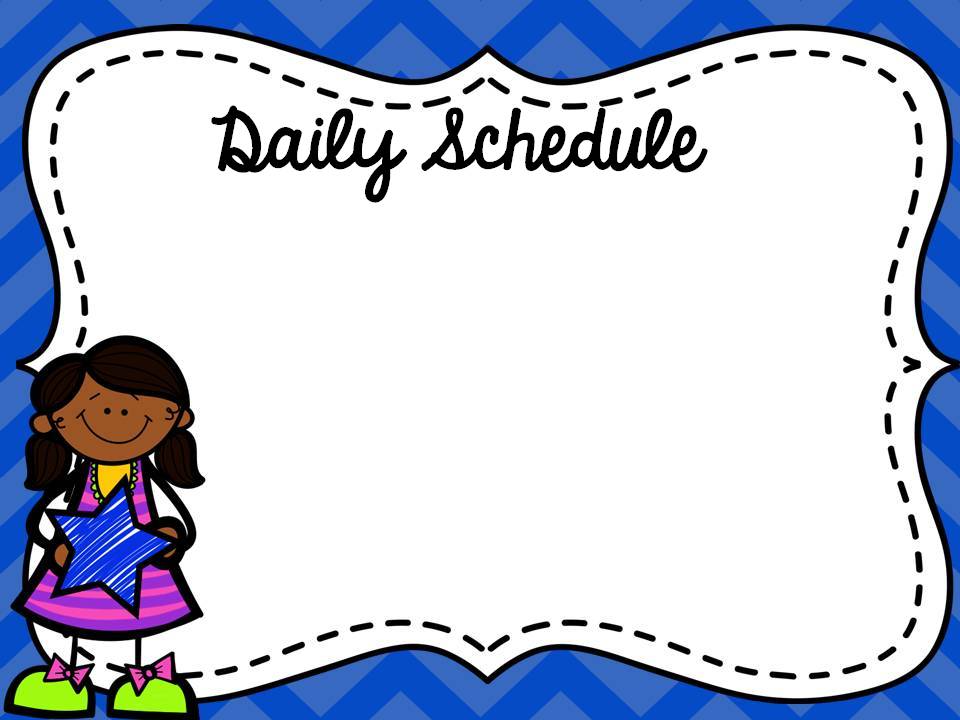 Specials (Ms. Gomez):

Monday - Health
Tuesday  - Music
				- Technology/Media
Wednesday - Gym
Thursday - Art
Friday - Gym
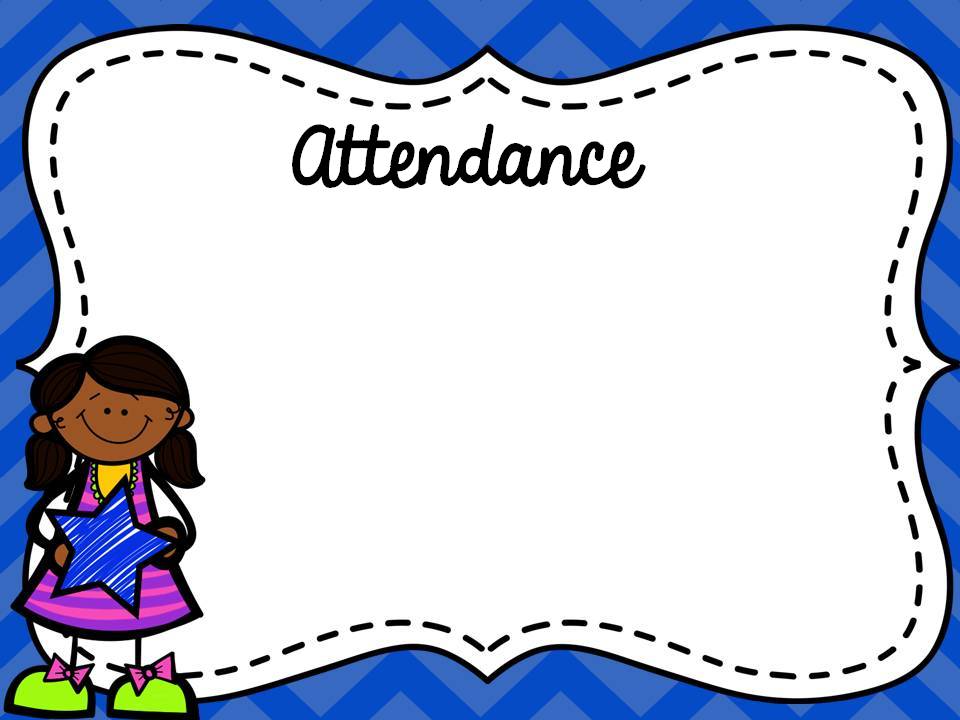 Please make all efforts to have your child in class on a regular basis. Students must:

Arrive to homeroom before 8:45 a.m.
Have their uniform  on
Be prepared with charged chromebooks and pencils
Be active participants 
Complete all assignments and homework
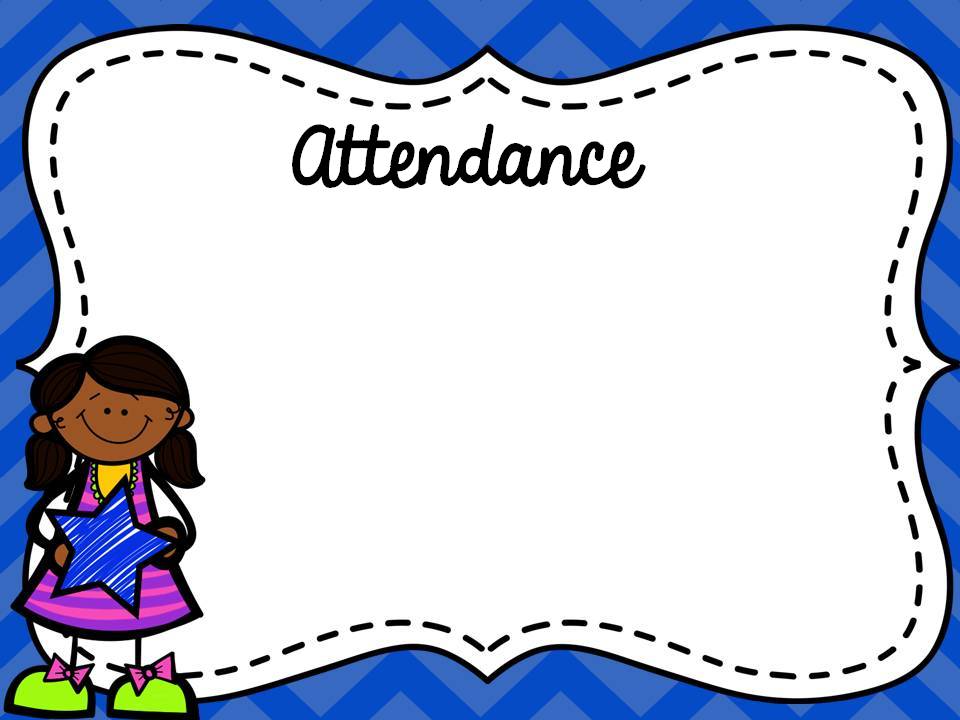 If your child is not feeling well, please keep them home.

Call the main office to inform your child will be absent.
If  your child attends a doctors/dentist appointment, please have them bring in a copy of the doctor's’ note when returning. This will be sent to the nurse’s office.
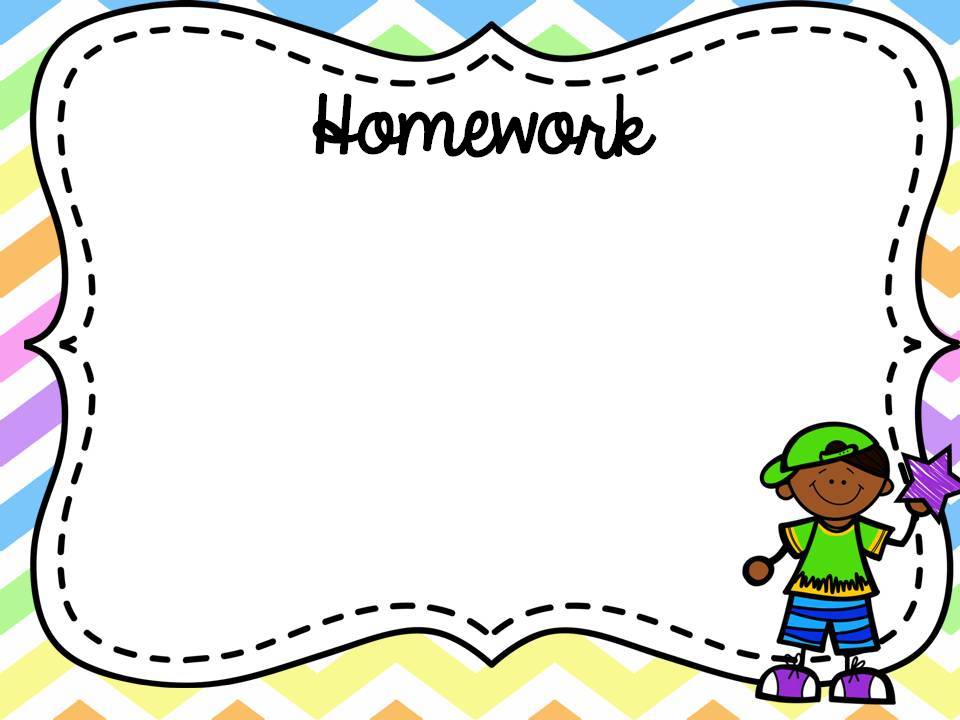 Homework is given every night in Reading except on test days and Fridays.  Students will be given time in class to start working on it.
Students are also responsible for:
Unfinished classwork
Reading notebook responses
Studying for tests/quizzes
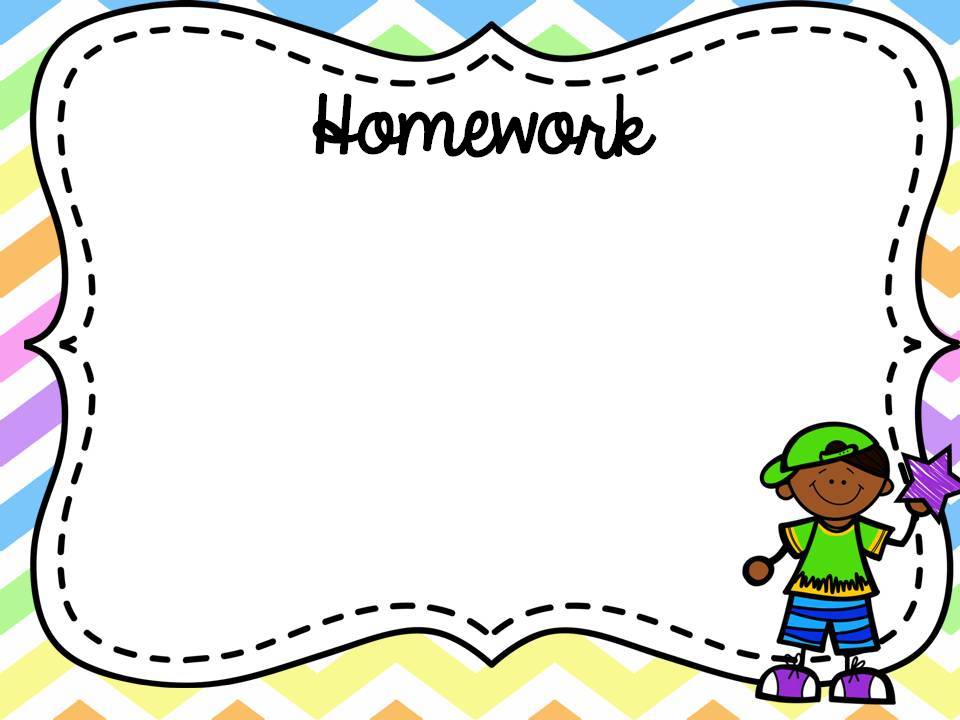 Homework will be assigned in the APPLY book for math, which the students brought home last week.

Students are responsible for 3 iReady lessons per week. There will be time in class throughout the week and can
be completed at home.

Students are also responsible for unfinished classwork
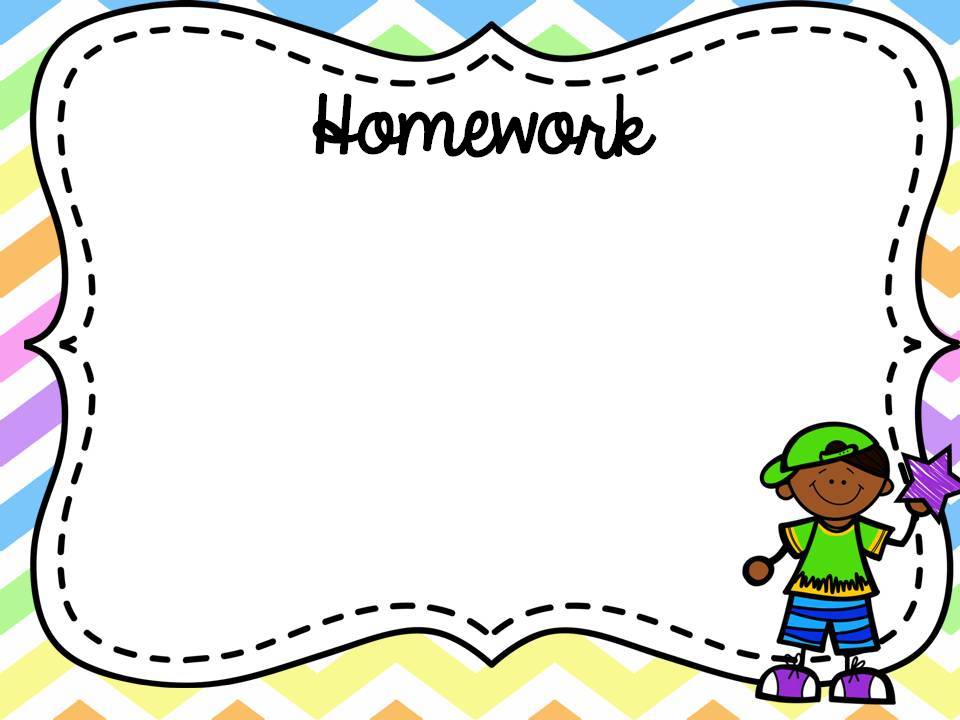 Homework will be given twice a week for writing, mostly grammar and editing. No homework will be given for Science and Social Studies.
Marking Period One

ELA:
Reading Workshop: Fiction 
Students will be selecting their own novels and writing responses to their reading.  
Focus on characters, setting, plot, summarizing, and predicting.
Marking Period Two

ELA:
Reading Workshop: Non-Fiction
Students will be selecting their own non-fiction books and writing responses to their reading.  
Focus on informational text, text features, text structure, and analyzing facts/opinions.
Marking Period Three

ELA:
Reading Workshop: Book Clubs 
Students will be working in book clubs to analyze fiction.
Focus is on interpreting author’s purpose and meaning.
Marking Period Four

ELA:
Reading Workshop: Test Prep
Fantasy Book Clubs/Writing Graphic Novels
WRITING: Writing Workshop
Marking Period 1
Narrative Craft
Marking Period 2
Research Report 
Literary Essay
Marking Period 3
Research-Based Argument Essay
Marking Period 4
Writing Graphic Novels
SOCIAL STUDIES
Marking Period 1
Geography: People and Environment
Early People of New Jersey: Perth Amboy
Marking Period 2
History of Perth Amboy
Civics, Government, Diversity
Marking Period 3
Amistad: The trans-Atlantic Slave Trade, Civil Rights Movement, Jim Crow Laws
Marking Period 4
Economics
Holocaust
SCIENCE
Marking Period 1
Patterns of Earth and Sky: Earth and Stars in Space, Size and Distance of Stars, Effect of Earth’s Spin
Marking Period 2
Modeling Matter: Composition of Matter, Models of Matter, Solubility
Marking Period 3
The Earth System: Water Shortages and Solutions, Process of Water Cycle, The Movement of Water
Math:
Module 1: Place value concepts
Module 2: Adding and subtracting fractions
Module 3: Multiplying and dividing fractions
Module 4: operations with decimals
Module 5: Area and volume
Module 6: Geometry
SCIENCE (continued)
Marking Period 4
Ecosystem Restoration: Introduction to Ecosystems, Role of Food in the Ecosystem, Energy in Ecosystems
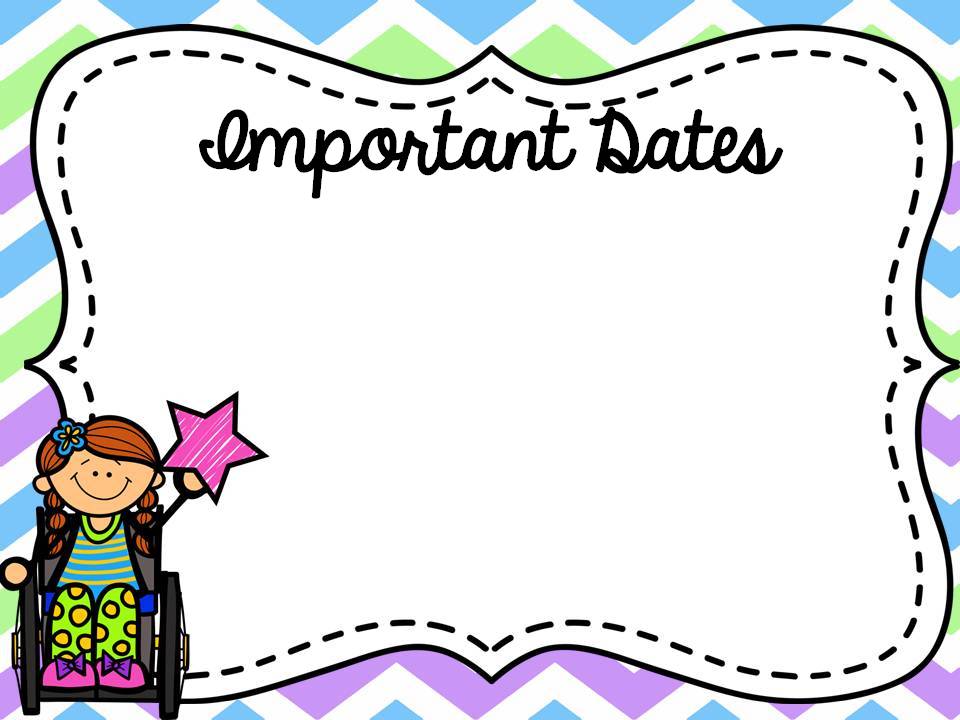 No School- Monday, October 9 th-  
      Columbus Day
      Parent Teacher Conferences- Wednesday,  
      October 25th & Thursday, October 26th
  Fall break- Monday, November 6th - 
  Friday, November 10th
       End of 1st Marking Period- November 16th
We are an allergy classroom! Please do not send in nuts or dairy products
Students may bring their own lunch or receive school lunch
Split period of lunch and recess
Assigned seating in the lunchroom
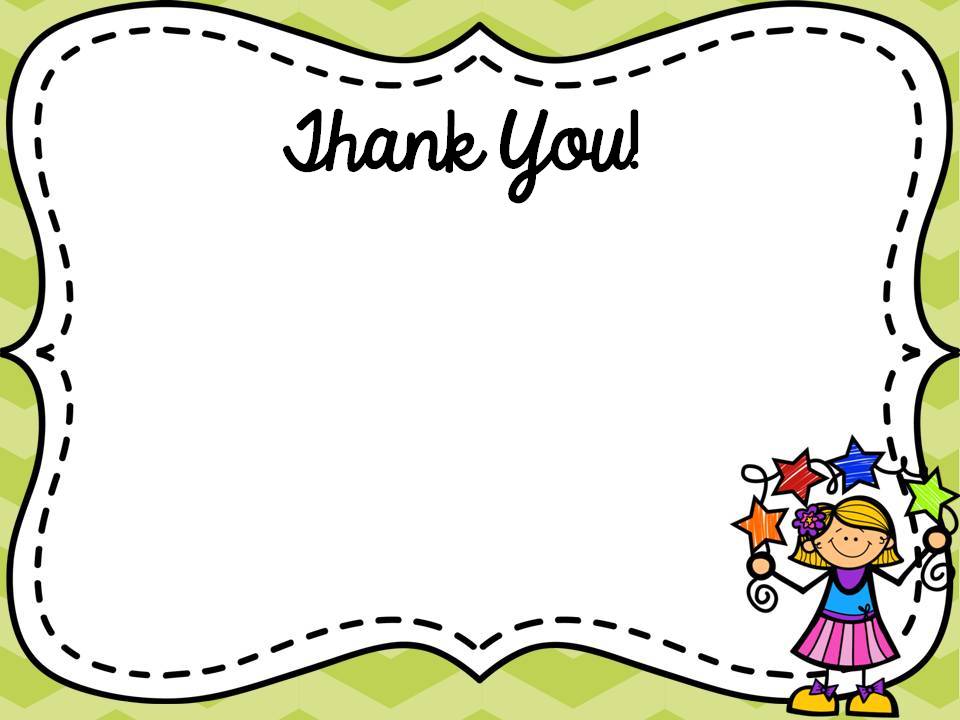 Please proceed to your child’s/children’s classes to get important information about the subjects they teach your child/children as well as his/her expectations.

Have a wonderful evening, and thank you again for all that you do!